Free radical & Antioxidant
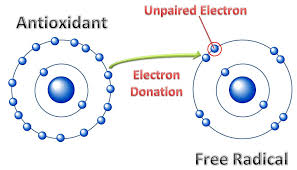